Desain web – pertemuan 10
CSS (Part 3)
CSS Styling Links Properties (1)
Digunakan untuk memberikan style pada link yang ada di halaman website. 
Link bisa diatur menggunakan CSS property.
Misalnya saja jika ingin mengganti warna link, mengganti font, background dan lain-lain. Ada 4 state property yang bisa digunakan, yaitu
Contoh Styling Links (link.html)
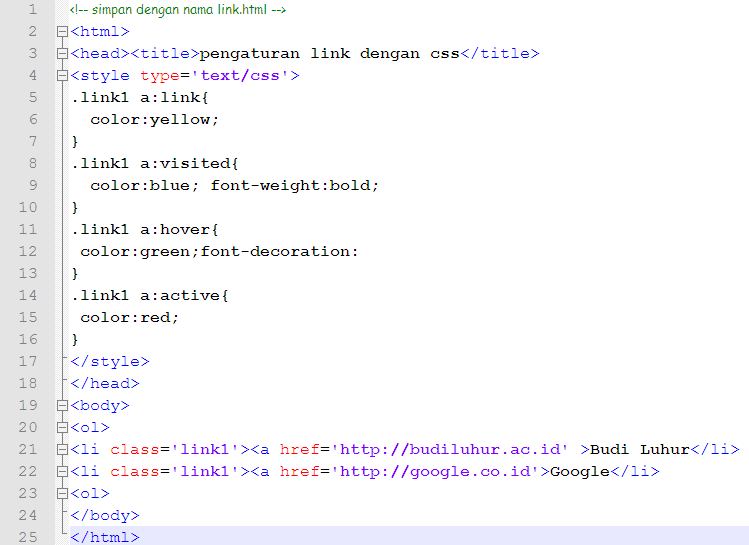 Hasil link.html
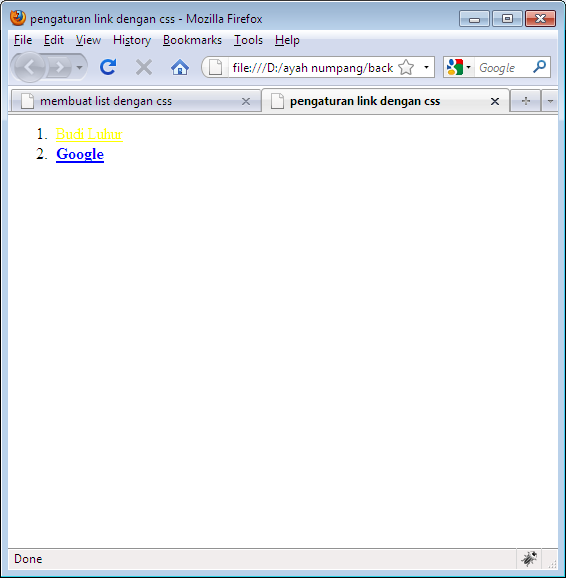 CSS Box Model (1)
Box model merupakan konsep dasar CSS.
Berdasarkan box model, setiap element dalam dokumen menghasilkan kotak (box) yang mempunyai property width, height, padding, border dan margin. 
Komponen kotak tersebut bisa digambarkan sbb:
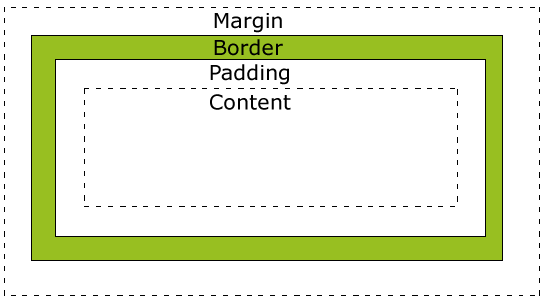 CSS Box Model (1)
Margin : Bagian yang tidak terpengaruh oleh background,  margin selalu bersifat taransparan.
Border : Border atau yang biasa disebut pembatas berfungsi sebagai frame atau sebagai pembatas antar kotak.
Padding : Bagian yang sangat terpengaruh oleh background, biasa digunakan untuk menata letak suatu content.
Content : Bagian inti web di mana gambar dan data ditampilkan.
Width, Height, Overflow Property (1)
Width, Height, Overflow Property (2)
Contoh (box1.html)
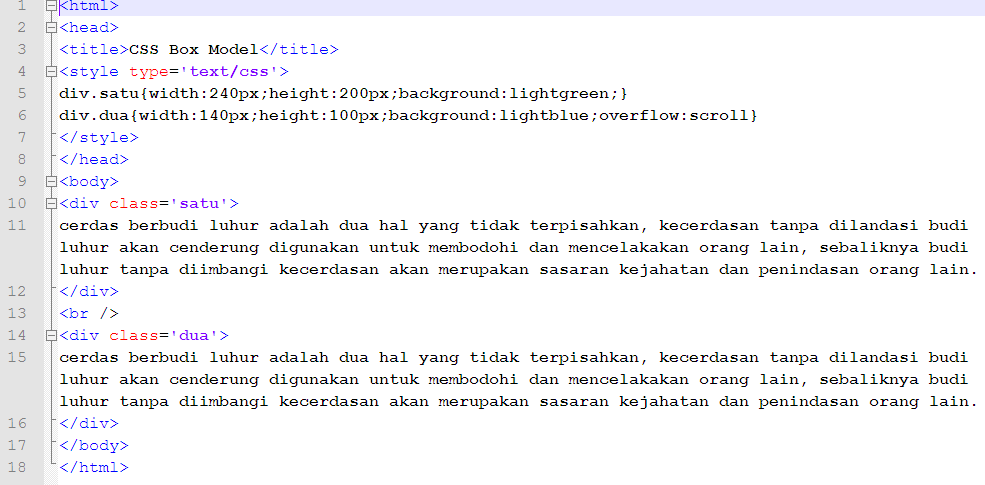 Hasil (box1.html)
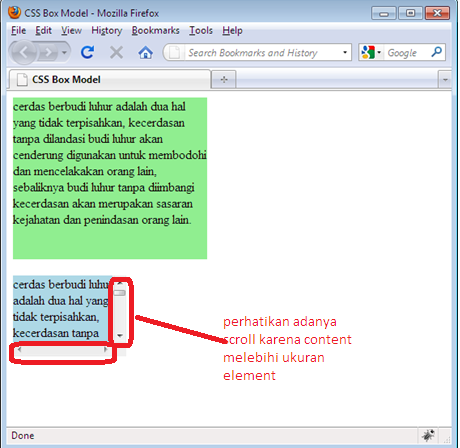 Padding Property
Contoh (box2.html)
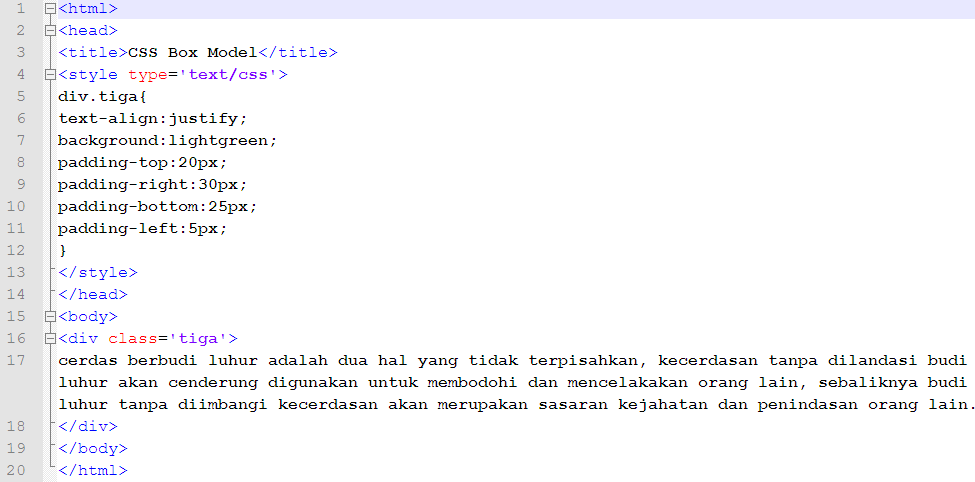 Hasil (box2.html)
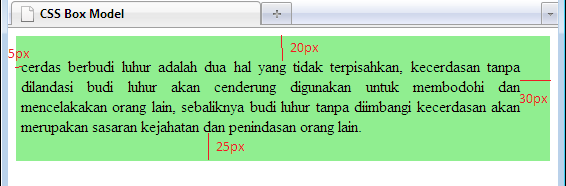 Border Property (1)
Border Property (2)
Border Property (2)
Contoh (box3.html)
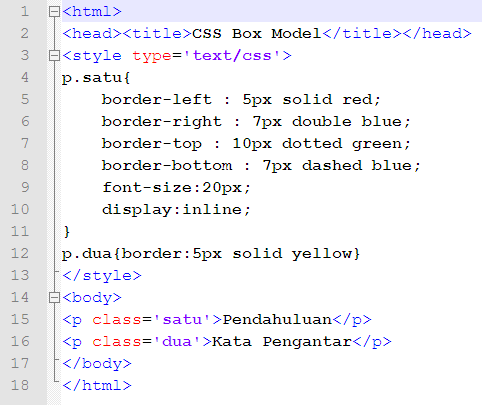 Hasil (box3.html)
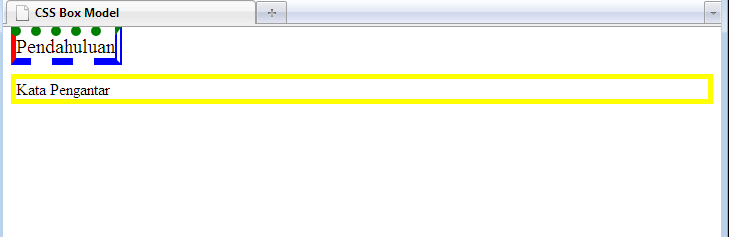 Margin Property
Contoh (box4.html)
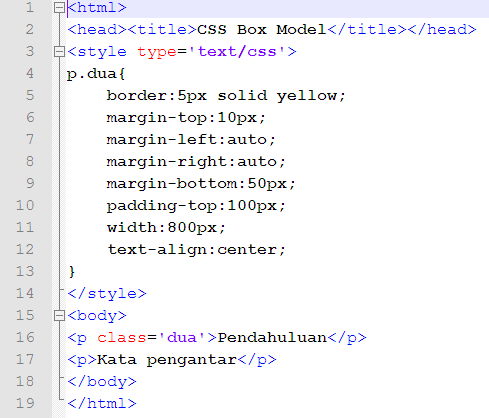 Hasil (box4.html)
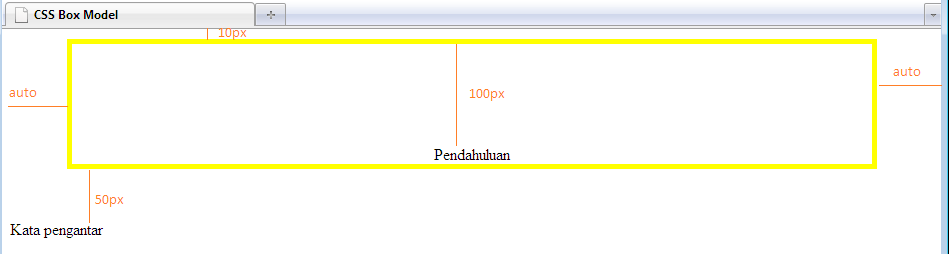